Welcome to 
Catholic Outreach Services
Sponsored by the six Catholic parishes in the San Angelo area & working in concert with local churches of various denominations and city social service agencies. Food, clothing and funding comes almost exclusively from parish support and private donations. Catholic Outreach depends on dedicated volunteers to keep its doors open.
HISTORY
Catholic Charities organized in 1978 to help the poor and needy.
Name changed to St. Vincent de Paul Society in 1989.
Name changed to Catholic Outreach Services in 1996.
Thrift store closed in November 2018.
Reorganization and remodeling for opening in February 2021.
New and expanded services.
Mission and Vision
Recognizing the uniqueness and dignity of each human being, Catholic Outreach Services seeks to alleviate suffering by empowering individuals to use the gifts God has given them.  The goal is to help them live their lives to the best of their abilities in accordance with Matthew 25:35-40.
“I was hungry, and you gave me food,
I was thirsty and you gave me drink,
I was a stranger, and you welcomed me,
I was naked and you clothed me, 
I was ill and you comforted me,
In prison and you came to visit me.
I assure you, as often as you did it
For one of my least ones, you did it for me.”
                                             Matthew 25:35-40
New and Expanded Services
Sack lunches and hot meals
Food pantry bags 2x per month
Clothing, shoes, backpacks and bedding
Toiletries, towels, and shower passes to the YMCA
Rent, utilities, hotel, and medical & prescription assistance
Case management for homeless *
Greyhound and city bus passes
Gas charity
Cell phone assistance for homeless
Emergency disaster relief
Referrals to other agencies as needed
Immigration services
Pro-life ministry
Educational programs
Prison and jail ministry
Sack Lunches and Hot Meals***made from scratch nutritious meals***
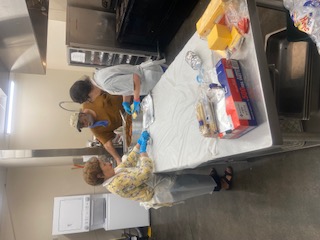 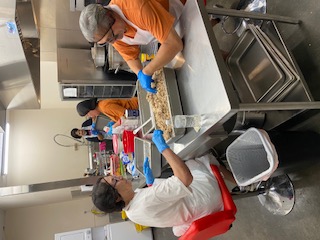 Food Pantry Bags
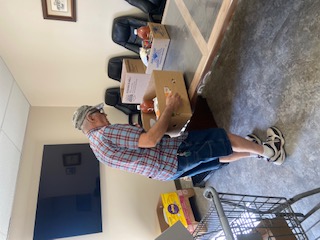 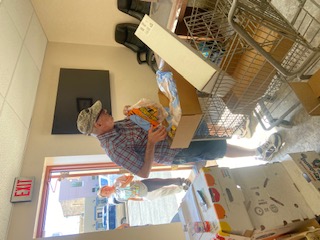 Shepherd’s Closetclothing, shoes, backpacks, bedding
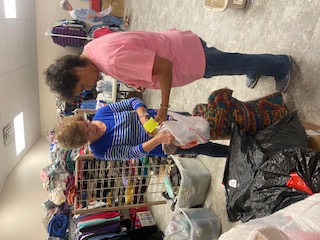 Toiletries, Towels, and Shower Passes to YMCA
Rent, Utilities, Hotel, and Prescription AssistanceTransportation and Bus PassesReferrals to Other Agencies(requires appointment)
Educational Programs
Immigration Services(requires appointment withPatricia Santana)
Pro Life MinistryCoordinated by Stephanie Socha
To pray and serve to promote a “Culture of Life”
To provide materials to use in pro life events
Serves as a meeting place for pro life members
Promote programs and events concerning  pro life
Present educational talks and prayer meetings 
Anyone is invited to take part in this ministry
Numbers Served in 2023
48,053 meals
3,191 bags of food 
6,077 individuals received bags of food 
5,945 clients received direct charity
60,075 total individuals receiving services
Sources of Funding
Monthly donations from local churches
Donations from individuals
Memorial and honorary donations
San Angelo Gives
Grant funding

More funds are needed as the number of people served continues to increase!
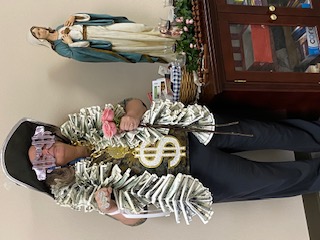 Donations of Items Needed
New and gently used men’s and women’s clothing, shoes, belts, and undergarments.
Backpacks, tote bags, sleeping bags, bedding, towels, washcloths
Nonperishable food, produce, eggs, sliced cheese, meat, chips, zipper bags, bottled water
Travel size hygiene-shampoo, soap, disposable razors, shaving cream, wipes, lotion, deodorant, hand sanitizer
Volunteers Needed!
Morning and afternoon food preparation.
Pantry organization
Food box distribution
Sort and organize Shepherd’s closet
Receptionist
Bookkeeping
Marketing and fundraising
Data entry
Hours of Operation
Catholic Outreach Services is open to the public 10:00am-2:00pm
Donations can be dropped off 10:00am-2:00pm
Volunteers in the kitchen are needed 9:00am-1:00pm and 4:00pm-7:00pm.
Thank you for considering donating your time, food, items and financial support!